Compensation Service
April 2016
Field Guide to Searching the Live Manual
Objectives
List characteristics of Live Manual.
Define metadata and Microsoft Internet Explorer functions.
Locate the suggestion link for the Live Manual.
Identify effective search strategies.
Explain how to find a list of changes by date, change date, and audience.
Demonstrate use of the manual for research.
2
References
All M21-1 references are found in the Live Manual Website.
3
What is it?
Live Manual (housed on the Knowledge Management (KM) portal)
Officially launched April 15, 2015
Evaluation and integration of more than 4,500 individual pieces of published guidance
Thorough review of approximately 6,000 pages of existing M21-1 guidance
Ongoing updates
4
What have VA employees been asking for?
Everything in one searchable location, so they don’t have to go to a fast letter (FL), a training letter (TL), a Veterans Service Center Manager (VSCM) Bulletin, a Quality Call note... Now we have it!
5
Time Saved
Changes are all tracked and available by date
One source 
no scavenger hunt through FLs, TLs, VSCM calls, quality calls, email guidance, FAQs, etc.
no need to remember where you saw that one thing you think you remember…
easily searchable
Correct info… less rework!
6
Time We’ll Keep Investing
Calendar notifications
Reading updates
7
What is metadata?
Metadata is literally data about data. So…
it makes your search term pull up the right article!

The Live Manual employees are adding new metadata all the time to make our searches easier and more effective. 

They take suggestions too!
8
Search Terms
Use terms that are 
Specific (relate to your actual topic)
Sensitive (aren’t included in every topic like “rating” or “decision”), and 
Unique, if possible.
Don’t use a long phrase because that will pull up many topics unrelated to your search.
9
Can’t find it?
Consider using a Boolean search
Try alternate wording
Example: use future exam vs. reexamination
Future exam brings up relevant references; reexamination brings up odds and ends
Example: TDIU, IU, or Individual Unemployability?
All of these terms pull up good, specific references
10
Still can’t find it? Cross-reference
If you just can’t find what you’re looking for, don’t forget that you can go to the reference sections of training on that topic. It’s a great place to get M21-1 citations that you can go directly to (unless you were looking forward to reading the full manual in all its glory ).
11
Is There a Backup? Yes!
If you are having issues accessing the Live Manual, KnowVA can be accessed by any one through www.knowva.ebenefits.va.gov.

Knowledge VA, or KnowVA, is an external-facing Web platform that provides Veterans, their families, survivors, and Veteran advocates with access to the same information claims processors use to process and make decisions on benefit claims.
12
Time to explore the Live Manual  together
13
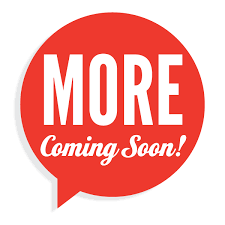 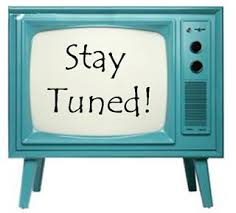 Compensation Service